Echantillonnages des pigtailsLundi 12 Avril 2021
Explication de la méthode d’échantillonnage
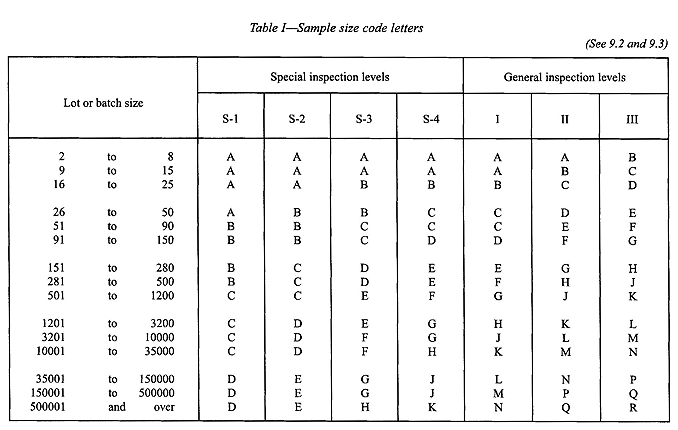 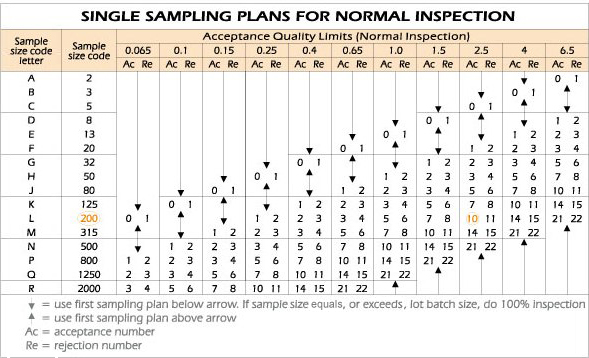 Annecy, 12/04/2021
2
Phase de production
Longerons
Annecy, 12/04/2021
3
Phase de production
Half-rings
Annecy, 12/04/2021
4
Calcul intégration
Pigtails longerons
Annecy, 12/04/2021
5
Calcul intégration
Pigtails half-rings
Annecy, 12/04/2021
6